MAKING THE LEAP FROM 
LEVEL 2 TO LEVEL 3
MAKING THE LEAP FROM LEVEL 2 TO LEVEL 3
THE MILITARY ACADEMY OF SAINT CYR COËTQUIDAN
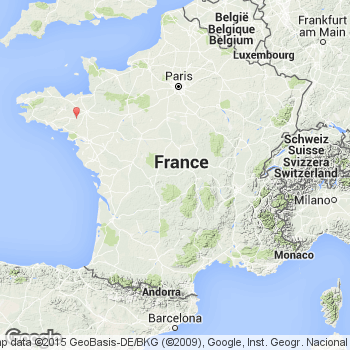 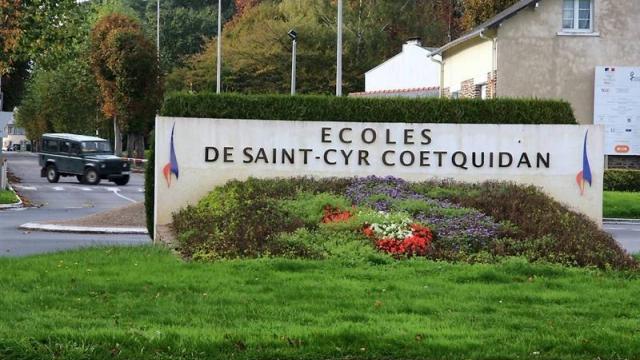 MAKING THE LEAP FROM LEVEL 2 TO LEVEL 3
WHAT DO WE TEACH?

An academic programme 

3 branches: Science and Engineering, Economics and Public Management, Foreign Affairs and Strategic Studies

Plenty of various topics according to each branch

7 language: Spanish, Italian, German, Arabic, Russian, French as a foreign language…

English is the only compulsory topic ALL cadets have to take
MAKING THE LEAP FROM LEVEL 2 TO LEVEL 3
WHO ARE WE?


60 + resident teachers

30 language teachers

17 English teachers and instructors
MAKING THE LEAP FROM LEVEL 2 TO LEVEL 3
WHO ARE WE?

60 + resident teachers
30 language teachers
18 English teachers and instructors
WHO DO WE TEACH?

Saint Cyr 
The Combined Arms School
Foreign Cadets
MAKING THE LEAP FROM LEVEL 2 TO LEVEL 3
CADET PROFILE(S) – SPECIFICITIES AND DIFFICULTIES

Academic backgrounds can vary a lot between one cadet and another

Age differences, maturity, motivation…

Language levels!

Only about 150 hours devoted to English over the whole academic period


Directions from Army stakeholders (level 3333 for all young officers)
MAKING THE LEAP FROM LEVEL 2 TO LEVEL 3
STARTING POINT

A few simple assessments :

Functional / practical English > professional skills 

Old habits die hard : the traditional way to learn a language (lists of verbs, grammar rules, written exercises, translation exercises…)

Problem : how can you become proficient if you don’t want to speak?
MAKING THE LEAP FROM LEVEL 2 TO LEVEL 3
LEVEL 3


- Stanag 6001 : ”Demonstrates, through spoken interaction, the ability to effectively understand face-to-face speech delivered with normal speed and clarity in a standard dialect.”
MAKING THE LEAP FROM LEVEL 2 TO LEVEL 3
« BUT WHAT’S THE POINT? »

Explaining why it is important (or vital) to develop skills that go beyond the practical aspect of a language


Trying to find incentives
MAKING THE LEAP FROM LEVEL 2 TO LEVEL 3
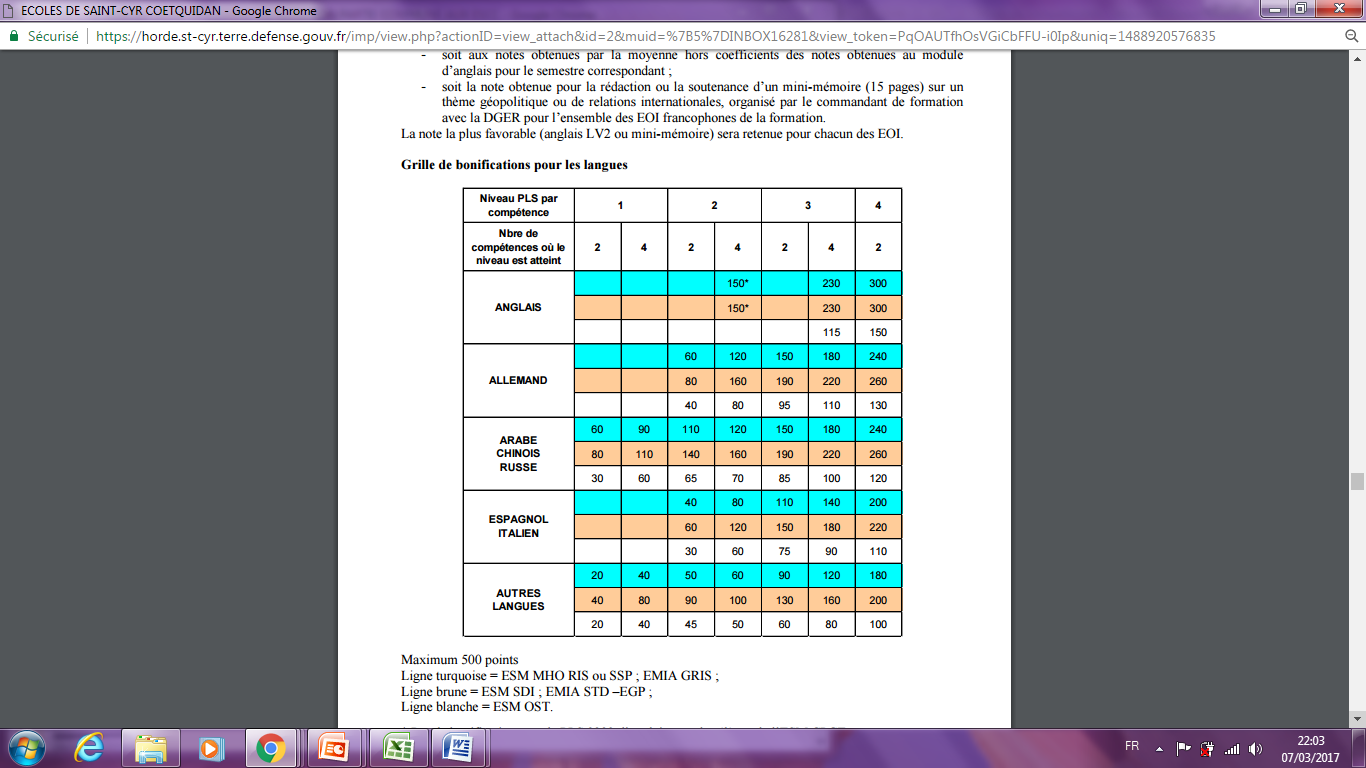 MAKING THE LEAP FROM LEVEL 2 TO LEVEL 3
MAKING IT ATTRACTIVE TO LEARN ENGLISH

Choosing topics and activities that are consistent with the cadets’ future jobs

Using ‘fun’ tools, apps or sites : making it a pleasure to come to class

Keeping in mind they are from the « connected generation »
MAKING THE LEAP FROM LEVEL 2 TO LEVEL 3
topics and activities that are consistent with the cadets’ future jobs


The news, conflicts, military operations… = the professional aspect

Working on « operational English », talking about army branches, MOS…

Allowing learners to choose the topics they want to study

Field exercises simulations
MAKING THE LEAP FROM LEVEL 2 TO LEVEL 3
making it a pleasure to come to class


Websites such as Quizlet, Classtools…		https://quizlet.com/c-hess
                                        http://www.classtools.net



Transforming a class into a relaxing moment
MAKING THE LEAP FROM LEVEL 2 TO LEVEL 3
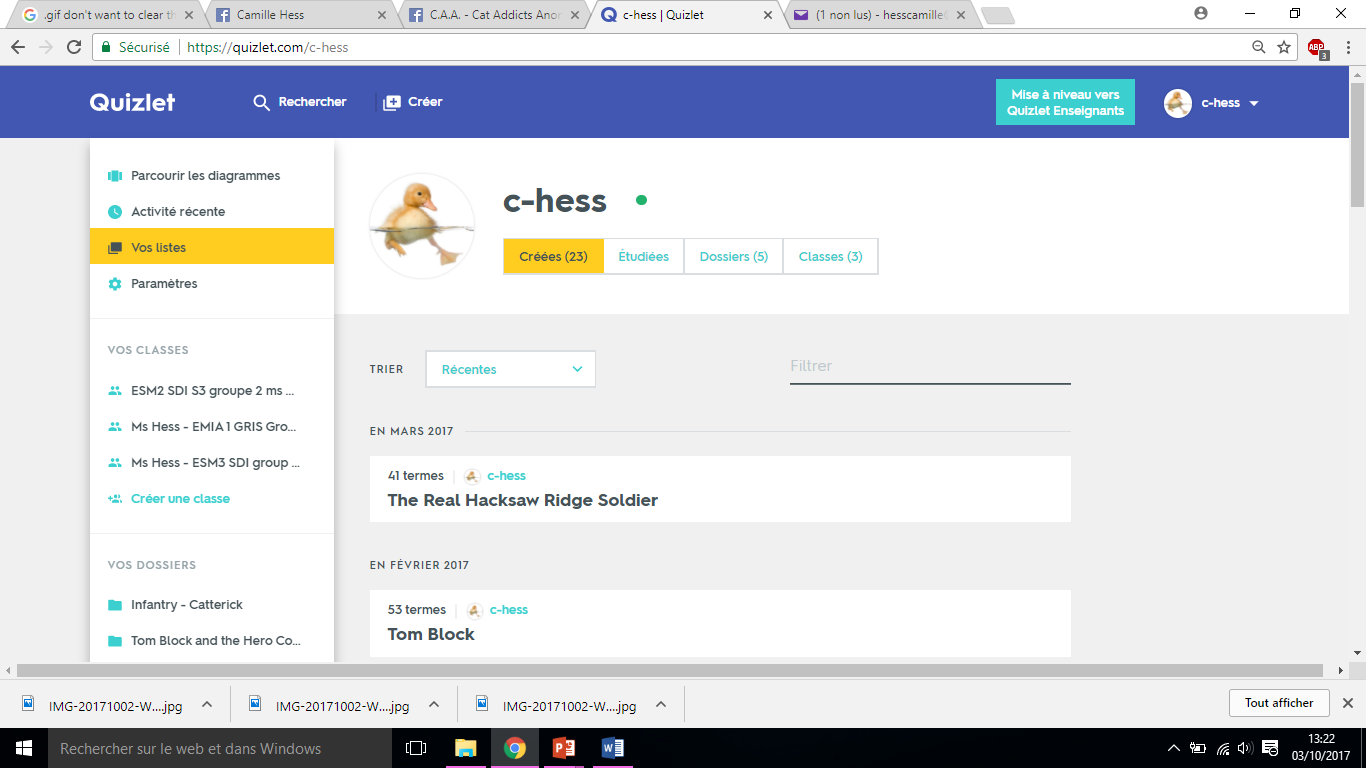 MAKING THE LEAP FROM LEVEL 2 TO LEVEL 3
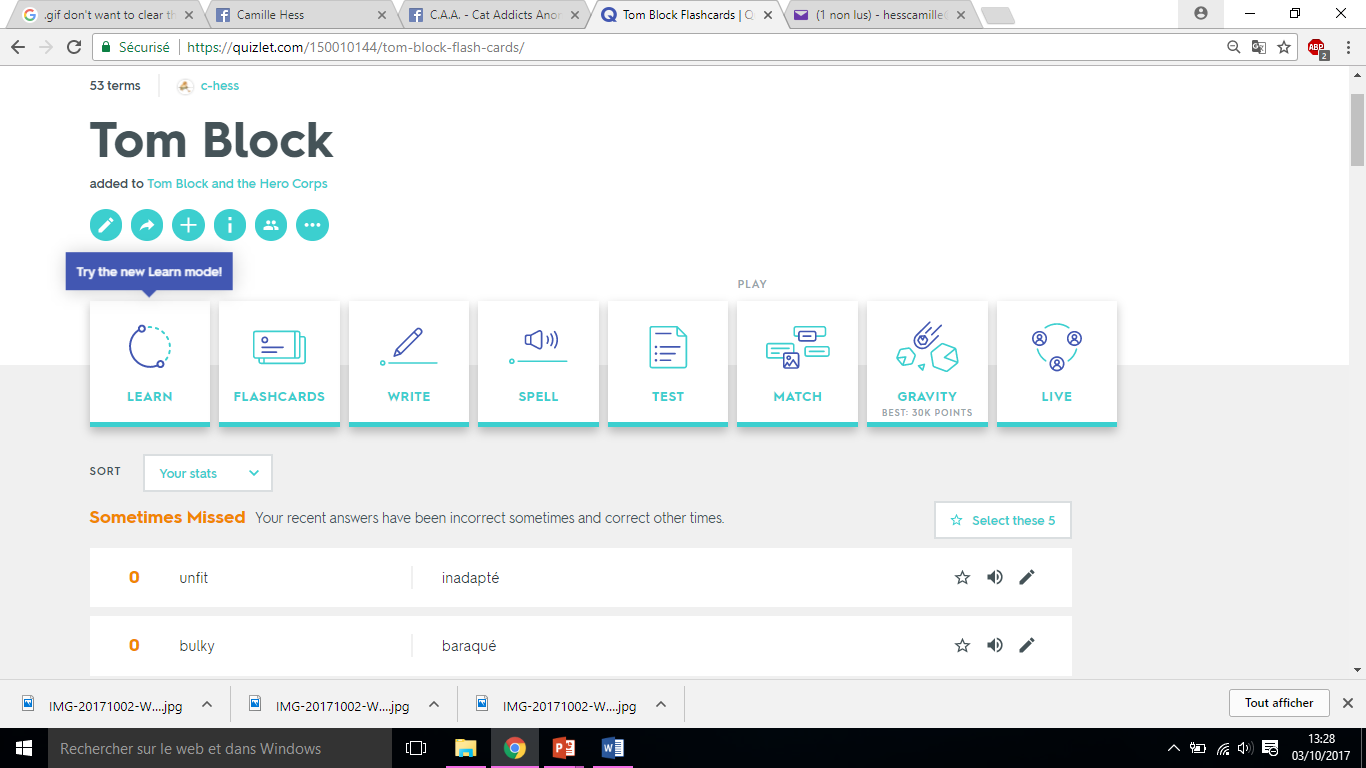 MAKING THE LEAP FROM LEVEL 2 TO LEVEL 3
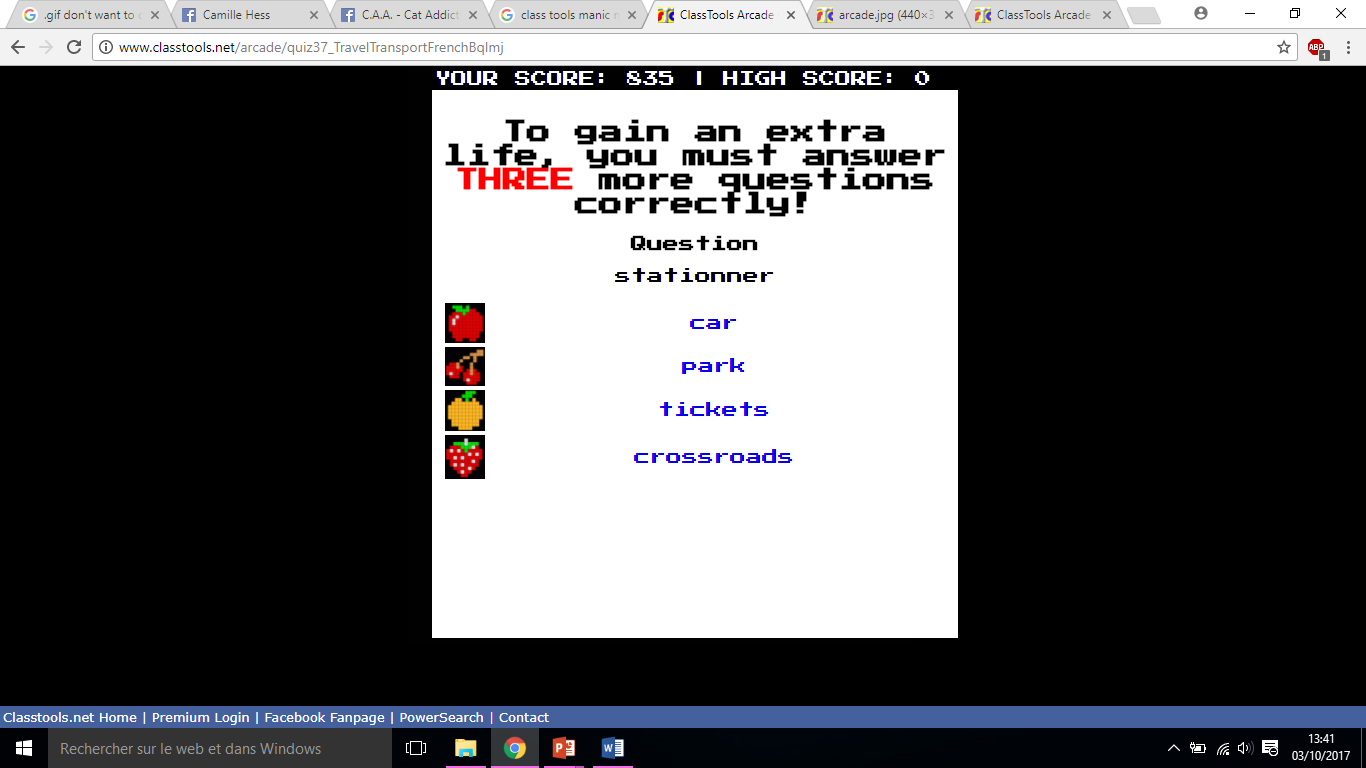 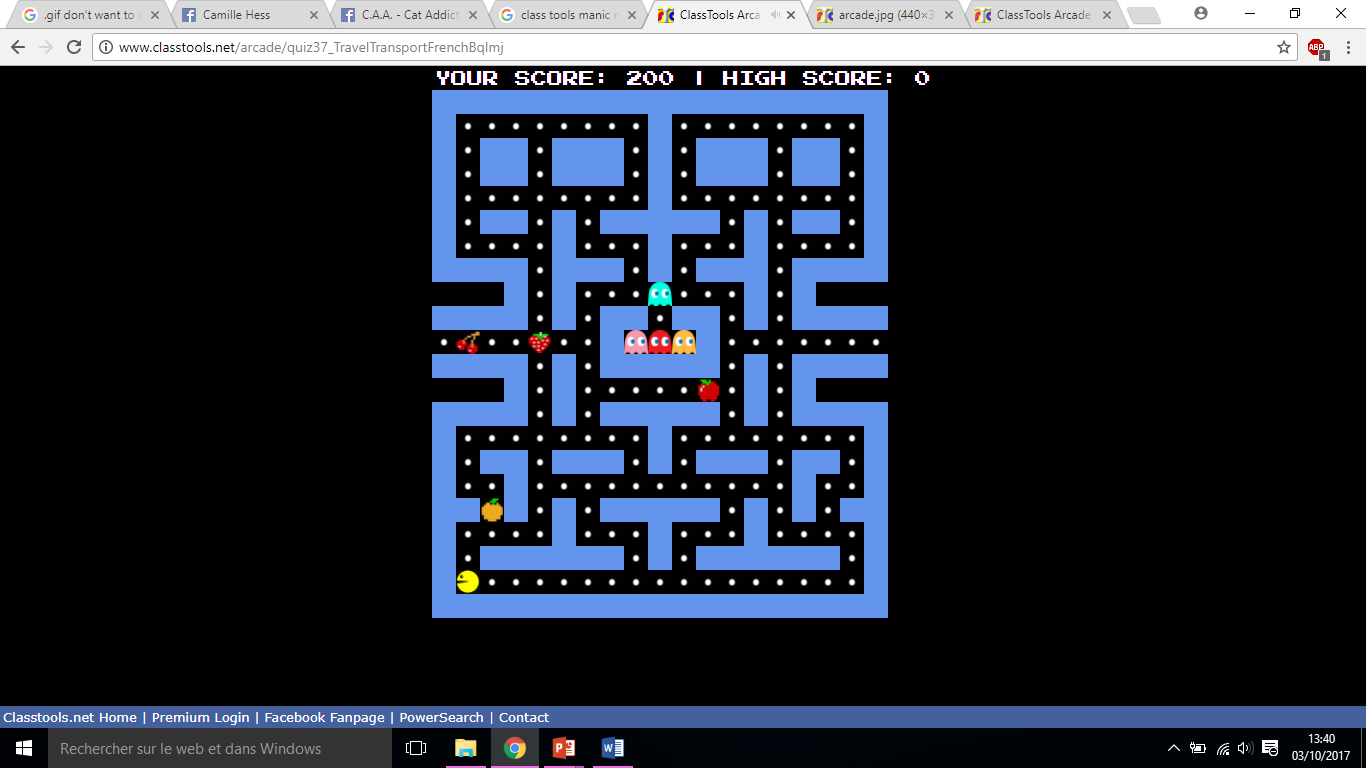 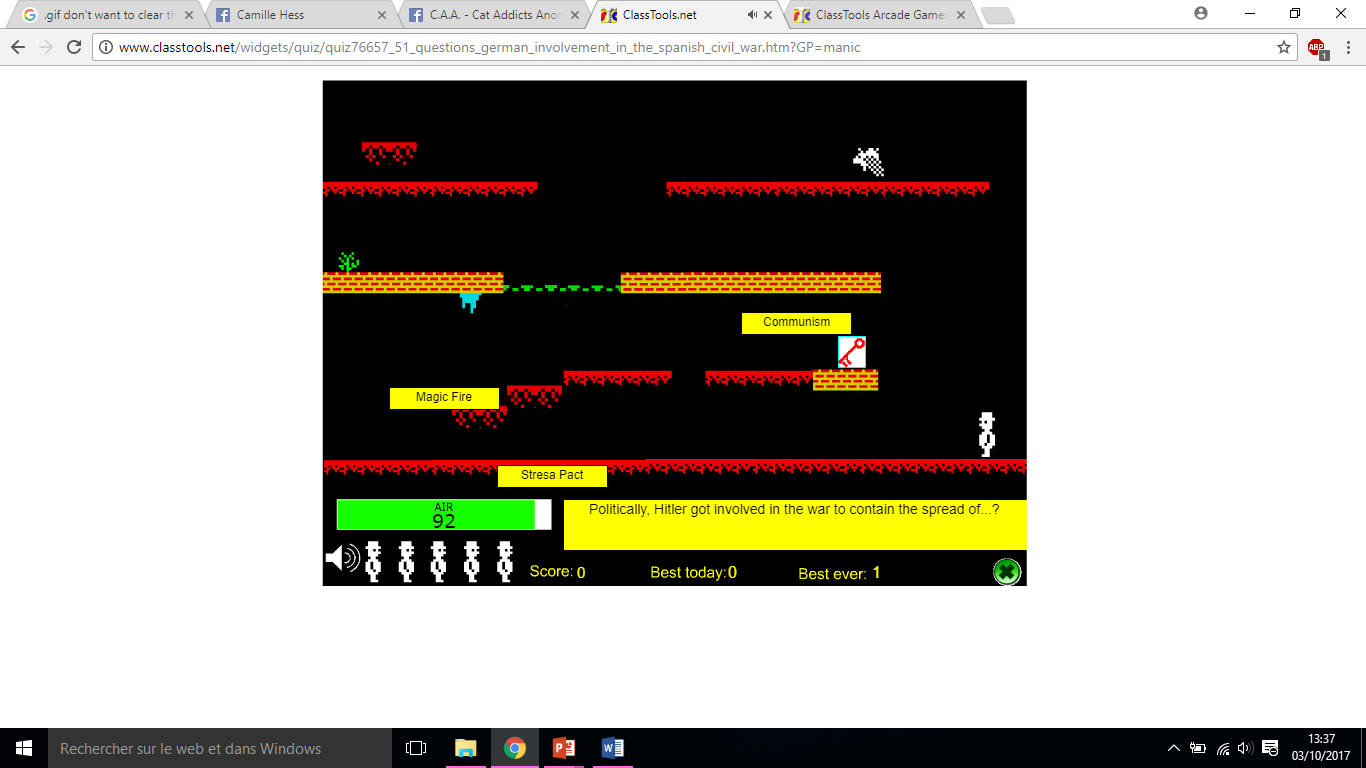 MAKING THE LEAP FROM LEVEL 2 TO LEVEL 3
GIVING LEARNERS AN ACTIVE ROLE IN THEIR TRAINING


Encouraging them to choose or propose some topics they would like to study


Giving them access to language labs


« Art of Public Speech »
MAKING THE LEAP FROM LEVEL 2 TO LEVEL 3
GIVING LEARNERS MORE TIME


Made-to-measure, tailored training


Individual speaking practice
MAKING THE LEAP FROM LEVEL 2 TO LEVEL 3
CONCLUSION - It is possible to make learners reach level 3


Mixing item the learners need with others they enjoy

Combining traditional methods with new ways

Making it comfy to learn


BUT – …